IES ODIEL PRESENTA
COCINANDO UN PROYECTO
Con la participación esencial del alumnado de 1º de ESO F
Y la colaboración de los profes implicados en el proyecto
TODO PROYECTO EMPIEZA POR UNA PREGUNTA Y NOSOTROS FUIMOS LOS PRIMEROS EN PREGUNTARNOS:
- ¿Qué vamos a enseñar?
- ¿Cómo vamos a enseñarlo?
- ¿Qué sabemos del tema?
- ¿Qué podemos aportar cada uno desde nuestra materia?
- Decidimos beneficiarnos del interés mediático por la alimentación para trabajar desde todas las materias implicadas la alimentación saludable.- Y ese tema general, que trabajaríamos por proyectos, llevaría algo de cada uno de nosotros, de nuestros conocimientos y aptitudes.-Crearíamos un menú internacional, aprovechando la riqueza cultural del aula, en las tres lenguas que se imparten en el centro: un menú equilibrado, con una carga energética y calórica adecuada, que cumpliera con los requisitos de la rueda alimenticia y unos hábitos de vida saludables.
LA COLABORACIÓN HA SIDO LA CLAVE
Carmen Camino (VE), se encargó del diseño y elección de varios  platos
José Martín (EF), se ocupó del Slow Food (comer cuidando lo que se come) y actividades físicas
Carlos Rubia (BIO) trabajó la pirámide de alimentación; proteínas, glúcidos, etc que contienen los alimentos
Paco García (REL), llevó a cabo la investigación sobre las bebidas más conocidas de la historia
Begoña Martín (Francés) y Rocío Pereira (Inglés) condujeron la búsqueda de recetas francesas y británicas y su redacción
Flori Vaquero (REF LCL)  y Rebeca de la Cova  (LCL), se dedicaron a los textos instructivos. formato de las recetas y redacción
Herófito Rodríguez coordinó al alumnado del aula de apoyo
El siguiente paso fue el diseño de los equipos
Los grupos tenían que ser equilibrados en cuanto a género y ritmo de aprendizaje y contar con estudiantes de cada asignatura optativa
Una vez elegidos los grupos, cada alumno asistente a asignaturas optativas sería el experto de esa materia (equipo de expertos)
Se eligieron además otras figuras claves que se encargarían de la coordinación grupal, la secretaría y el diseño o maquetación
Su producto final debía de ser un menú compuesto por tres platos y una bebida, como el que aparecía en los restaurantes, que cumpliera con las condiciones propuestas.
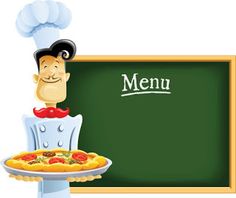 Y así fue evolucionado…
Cada equipo trabajó por separado en las optativas
Y aportaban sus conocimientos al resto de compañeros de su grupo
En las materias comunes se coordinaban y trabajaba el quipo completo